SPRING CLEANING CHECKLIST
FROM A PEST CONTROL EXPERT
THE KITCHEN
deep clean the dishwasher
clean and organize the refrigerator
clean and organize the freezer
vacuum refrigerator coils
clean the oven
clean stove top burners
clean and disinfect the garbage disposal
clean and organize plastic and other food storage containers
organize the pantry
clean and organize kitchen drawers
deep clean pots, pans, and bakeware
clean the hood vent and change filter if needed
clean and disinfect small appliances
reorganize kitchen cabinets and drawers
clean the pot rack
clean and disinfect the trash can
















straighten cups, mugs, and glasses in the cabinets and cupboard
clean and disinfect high chairs
deep clean and polish cabinet doors
clean tile and use touch up paint on walls
deep clean floors
disinfect door knobs, light fixtures and pulls
clean the microwave
clean under the sink and eliminate the unnecessary
Reset Mouse traps
Change out spider and cockroach traps
Sweep away cobwebs
Clean other areas that don’t see the light of day
clean vents
clean crumbs out of your toaster
clean under fridge and stove
THE BATHROOMS
THE BEDROOMS
Wash windows and window sills. Take out and wash window screens
For each drawer: remove items, wash drawer, place items back neatly.  Donate Items you no longer need. 
Remove everything from closets. Sweep and wash closet floor. Put everything back neatly.
Donate items you no longer need.  Try not to store things on closet floor.
Move Bed.  Sweep or vacuum under bed.  Try not to store things under bed.
Launder bedding and curtains.  Wash pillows in hot water
Wash floor registers and other vent covers
Dust lights. Clean lamp shades.
Wash switch plates.  Wash walls and trim as needed.
Empty all cabinets and vanity. Wash inside, replace items neatly.  Discard expired medications and cosmetics.
Wash outside of cabinets and vanities
Clean sink and drain.
Wash windows and window sills. Take out and wash window screens.
Clean mirror and frame .
Dust light fixtures.
Clean toilet, inside and out. Remove seat and clean around seat bolts.
Wash light switch plates.
Wash walls and trim.
Wash doors and door knobs.
Wash floor registers and other vent covers.
Sweep and wash floors.
Clean tub. Clean drain.
Shine faucets.
THE LIVING ROOM
Vacuum sofas.
Spot clean sofas, where you may have stains
Launder throw pillows and blankets.
Dust shelves, furniture and decor.
Clean lamps and lampshades.
Wash windows and window sills.
Take out and wash window screens.
Clean television screen.
Carefully dust electronics.
Tidy electronics wires.
Sort through music and DVD’s.








Sort books and magazines.  Donate or recycle ones that you no longer read.
Wash hard plastic children’s toys with warm soapy water. Rinse and dry.  Launder stuffed toys.
Wash light switch plates.
Wash walls and trim as needed.
Wash doors and knobs.
Wash floor registers and other vent covers.
Clean floors.
Dust cobwebs in corners and all over the room
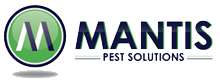 MantisPestSolutions.com | 810 NW Main St Ste B | Lees Summit, MO 64086 | (816) 287- 5030 | (913) 225 -7060
SPRING CLEANING CHECKLIST
FROM A PEST CONTROL EXPERT
OUTSIDE
THE LAUNDRY ROOM
Clean out your dryer vent
clean inside washing machine
empty washing machine drain pump
dust crown molding, wall corners, and floor molding
dust behind and underneath washer and dryer
sweep and mop floors
reseal tile grout
wash walls
clean and organize contents on shelving and in cabinets
eliminate unnecessary cleaning products
install organizers to hold cleaning products
disinfect door knobs and light switch plates
clean out from under washer and dryer
clean out any cobwebs
check door seal (replace if compromised)
Clean your Gutters
Rinse your Driveway
Wash Windows
Trim Hedges
Weed Plants
Mow the Lawn
Wash Siding
Spray for Weeds
Sweep patio
Look for any repairs that may need to be made on the patio or fence
Look for wasp nests along the siding of your house, trees, or swing sets
Check for any wholes where snakes, and other rodents might be living underground
Call Mantis Pest Solutions to spray for bugs and set traps.
THE GARAGE
Empty everything out of the garage and dust each item
Throw away unneeded items, label and box needed items.
Sweep cobwebs found in the corners and the ceiling
Wash Walls
Wash light switch plates
Wash Walls
Sweep Garage Floor
Mop Garage Floor
Return all needed items into the garage in an organized fashion
GET RID OF PESTS TODAY!

Protection Guarantee | 30+ Years of Experience
Locally Owned & Operated | $75 Off Your First Service
CALL (816) 287-5030CALL (913) 225- 7060
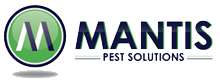 MantisPestSolutions.com | 810 NW Main St Ste B | Lees Summit, MO 64086 | (816) 287- 5030 | (913) 225 -7060